Бумагопластика
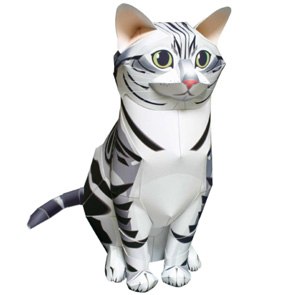 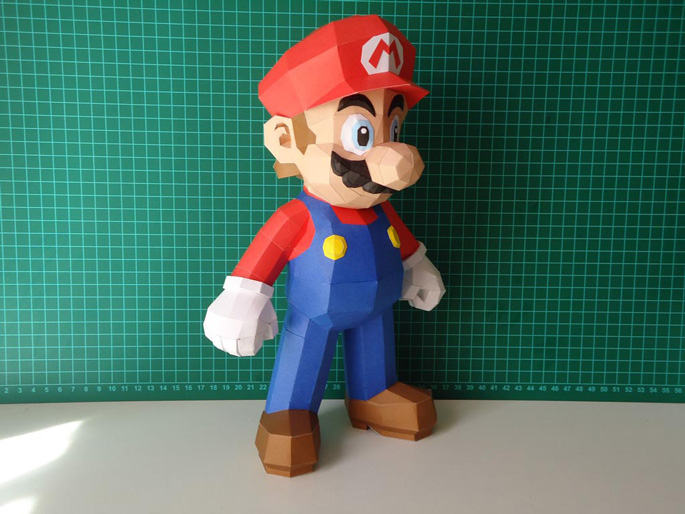 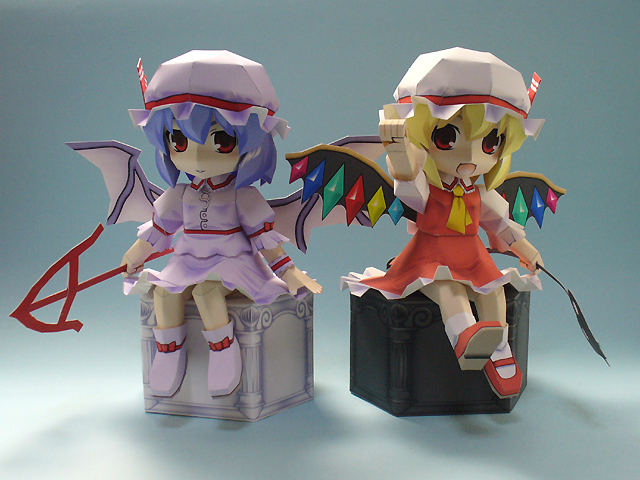 Поготовиа материал:
Трифонова Людмила Петровна,
учитель ИЗО, МХК,
МБОУ Арефинская СОШ,
Нижегородская  область.
Виды бумагопластики
Оригами
Полуобъемная аппликация
Квиллинг, торцевание и др.
Паперкрафт
Основные материалы и приспособления
принтер
 бумага разной плотности
 схема модели
 ножницы
канцелярский нож
клей
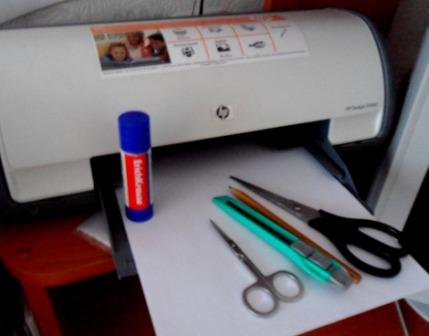 Применение бумагопластики в школе
2-4 класс 
освоение основных приемов сборки элементарных моделей (с клеем, без клея)
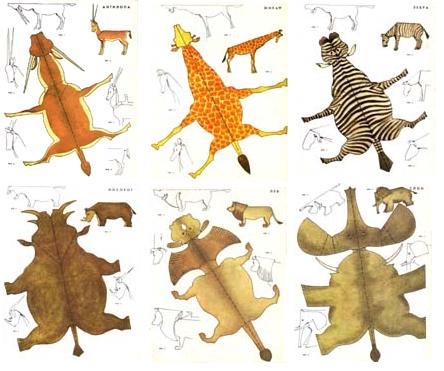 2 класс
I четверть: Животные в зоопарке 
IV четверть: Кукольный театр

3 класс
I четверть: Собака – верный друг
II четверть: Образ лошади в ИЗО
Фантастические существа
Новогодняя игрушка
III четверть: Театр масок

4 класс
II четверть: Чёрная кошка
Скульпторы- анималисты
Талисманы Олимпийских игр
Фантастические животные
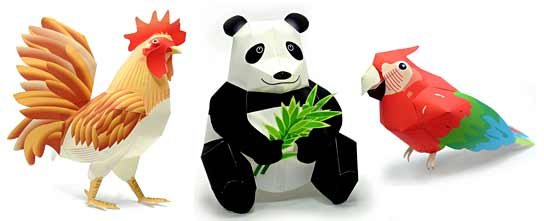 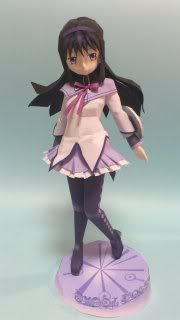 5-7 класс

Моделирование животных
Моделирование человека
5 класс
IV четверть: Ты – сам мастер декоративно-прикладного искусства (5 часов)

6 класс
I четверть: Объемные изображения в скульптуре

7 класс
I четверть: Пропорции и строение фигуры человека.
Лепка фигуры человека (замена на склеивание фигуры человека)
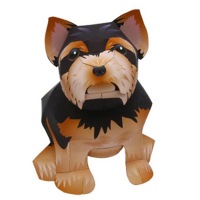 8-9 класс 
Моделирование зданий
Моделирование транспортных средств
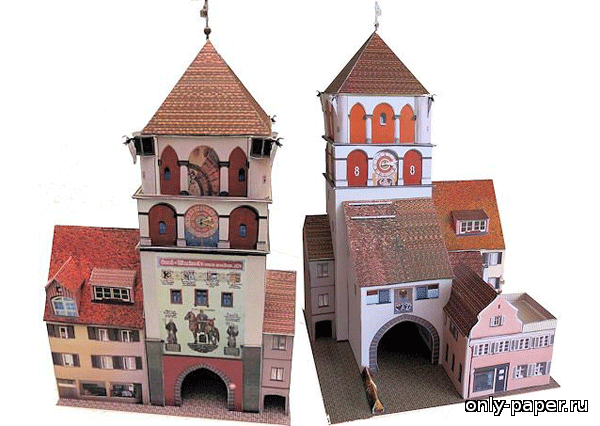 8 класс
II четверть: Художественный язык конструктивных искусств. В мире вещей и зданий

III четверть: Город и человек. Социальное значение дизайна и архитектуры как среды жизни человека

IV четверть: Человек в зеркале дизайна и архитектуры

9 класс
I четверть: Театр кукол
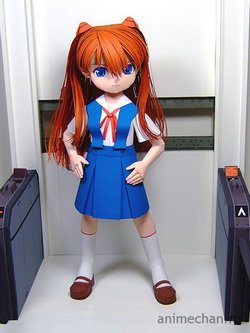 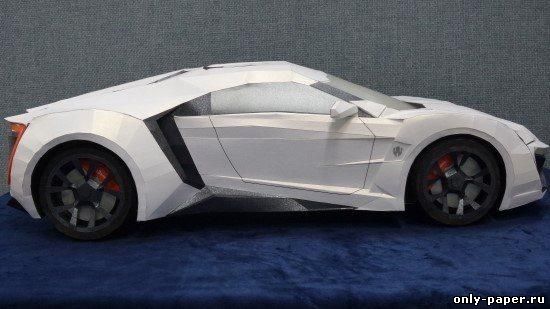 Дополнительное образование
Кружок моделирования техники
Макетирование (здания)
Создание костюмов и декораций 
для школьного театра и др.
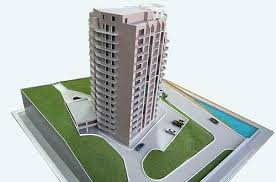 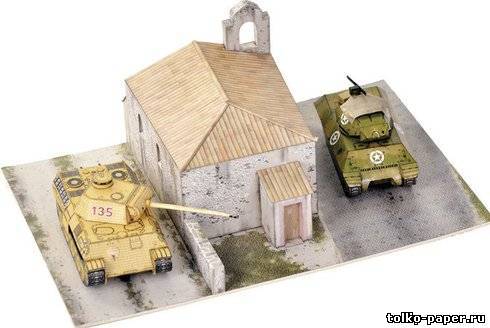 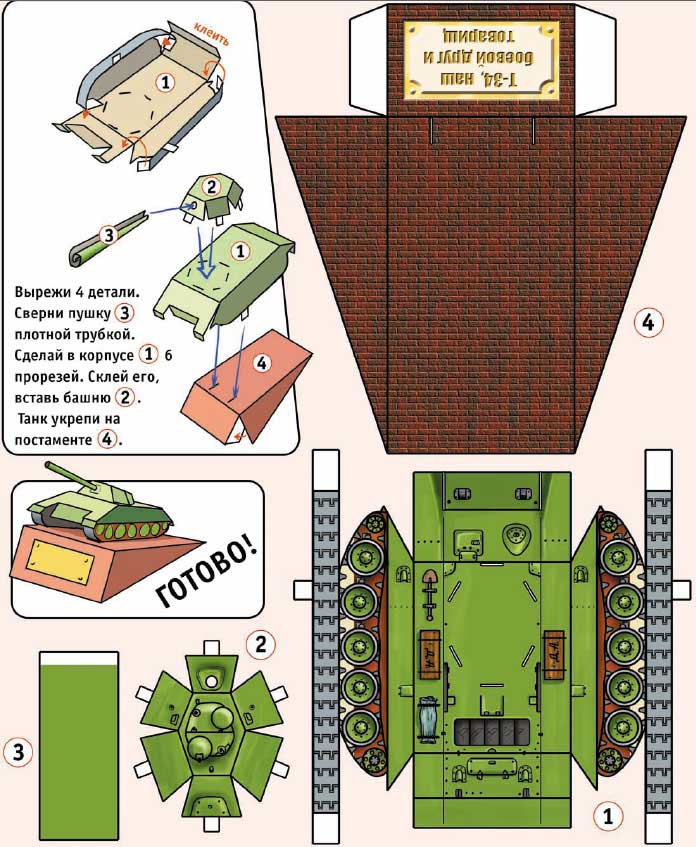 Источники:
Изобразительное  искусство. Рабочие программы. Предметная линия учебников под редакцией Б.М.Неменского. 1-4 классы:  пособие  для учителей общеобразоват. учреждений / Б.М.Неменский, Л.А.Неменская, Н.А.Горяева; под ред. Б.М.Неменского. – 2-е изд. – М.: Просвещение, 2012.
Изобразительное искусство. Рабочие программы. Предметная линия учебников под редакцией Б.М.Неменского. 5 – 9 классы: пособие для учителей общеобразоват. учреждений / Б.М.Неменский, Л.А.Неменская, Н.А.Горяева, А.С.Питерских. – М.: Просвещение, 2011.